Nutrients
Ola anabtawi
Human nutrition
[Speaker Notes: .]
Nutrients
A complete understanding of nutrition requires knowledge of nutrients

Chemical and physical structure
Food sources
Digestion, absorption, transport, cellular uptake
Metabolism, functions, storage, excretion
Physiological demands
Interactions with other nutrients/non-nutrients
Consequences of over/under consumption
Nutrients
Introduction to Human Nutrition (Eds Gibney, Vorster & Kok) 2002, p5
CARBOHYDRATES
Outline of session
What is carbohydrate?

Digestion 

Absorption

Fermentation

Dietary recommendations
Why do we need carbohydrates?Energy? Structure ?
CARBOHYDRATE CLASSIFICATION
Carbohydrate
Main source of energy in the average human diet

Carbohydrate literally means ‘carbon with water’
Composed of carbon, hydrogen and oxygen
General formula (CH20)X 	



Glucose = C6H1206
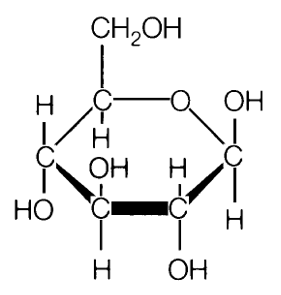 CLASSIFIED BY DEGREE OF POLYMERISATION
Sugars (mono- and disaccharides DP 1 – 2)
  Oligosaccharides (DP 3 – 9)
  Polysaccharides (DP>9)

MONOSACCHARIDE composition and TYPE of LINKAGE influence physiological/chemical properties
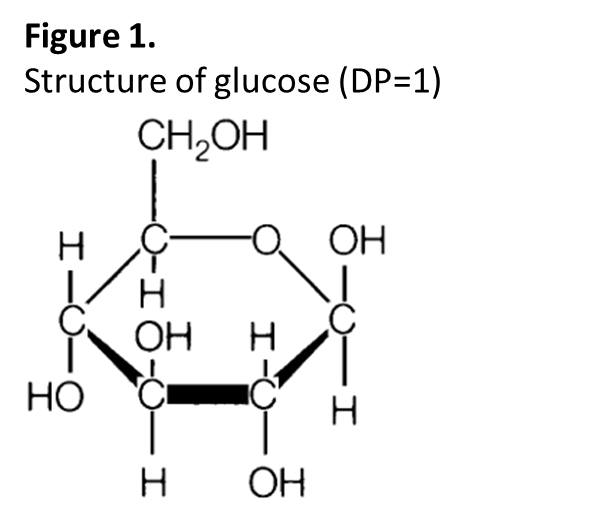 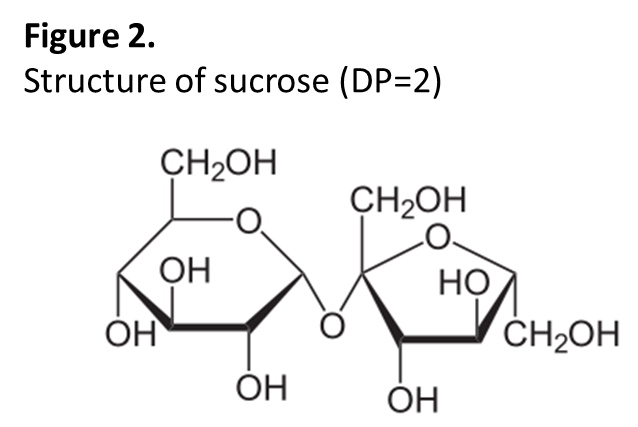 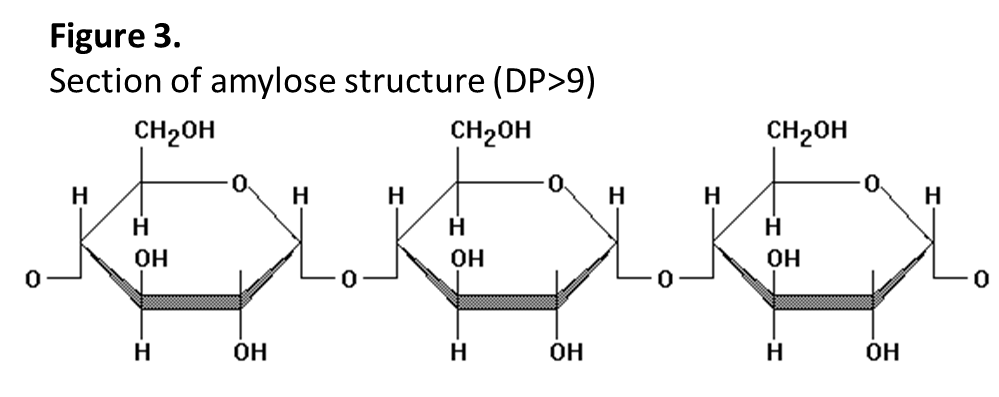 Monosaccharide
Disaccharide
Oligosaccharide
Polysaccharide
?
Classification of carbohydrates
amylose A digestible straight-chain type of starch composed of glucose units.
amylopectin A digestible branched-chain type of starch composed of glucose units.
Structural features
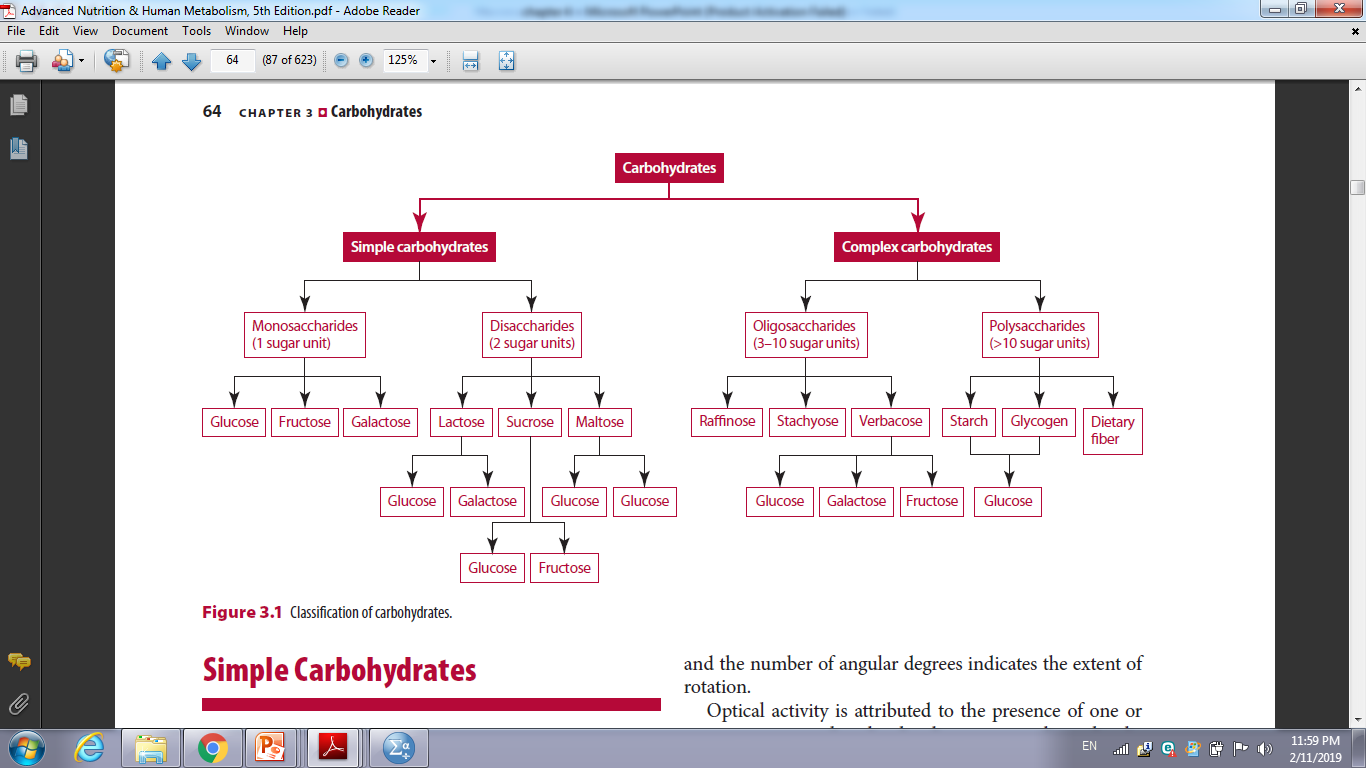 Source: advanced nutrition and human metabolism  (P:64)
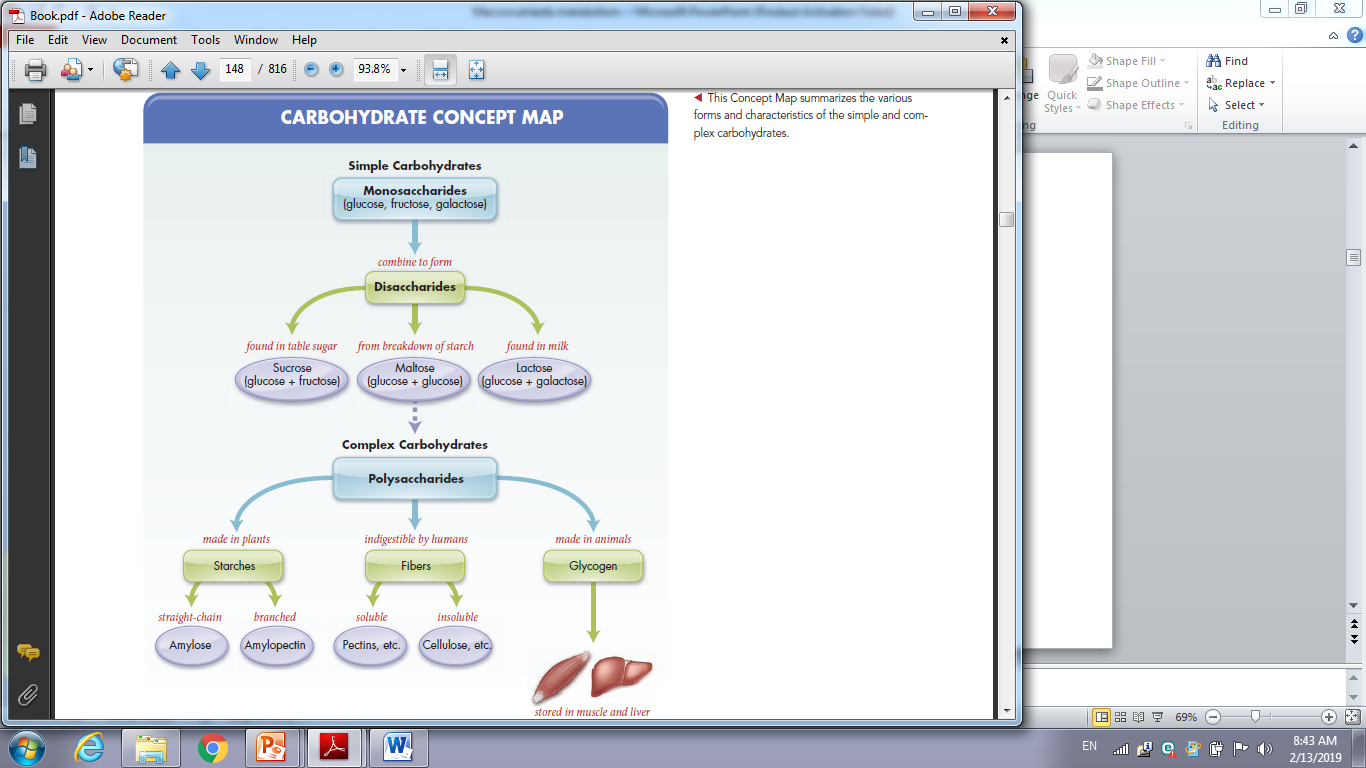 Source: Contemporary nutrition, functional approach
Monosaccharides
Glucose, fructose and galactose 
Building blocks of naturally occuring di-, oligo-, and poly- saccharides
Same formula (C6H1206) but different structure

Dietary sources of glucose and fructose:
Honey
Cooked/dried fruit
Fruit, berries & vegetables
Corn syrup used by food industry

Galactose 
Not normally found in its native form
Hydrolysed from its disaccharide lactose (Glucose + Galactose) in milk or dairy products
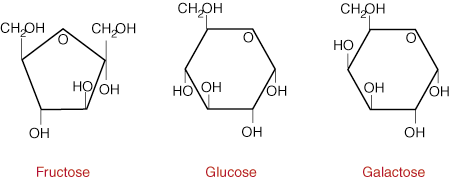 Linking monosaccharies
Monosaccharides can be linked together by a glycosidic bond
1
6
2
5
5
1
4
6
4
Numbers designate which carbon atoms form the bond

  Alpha or beta bonds designate whether the bond faces up or down
  E.g. Sucrose (α-1,2 linked glu-fru)
Alpha (a) glycosidic bond between carbon atom 1 of the glucose unit and carbon atom 2 of the fructose unit

  Type of bond determines if a carbohydrate is digestible or non-digestible by mammalian enzymes
3
2
3
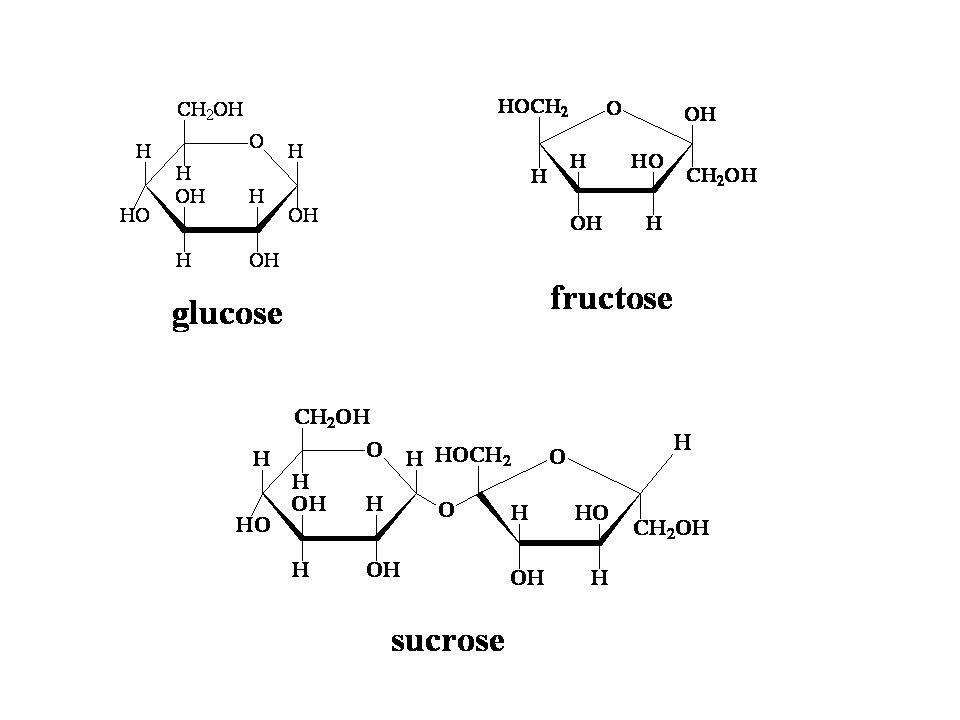 Formation of a glycosidic bond between glucose and fructose
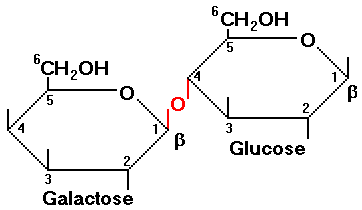 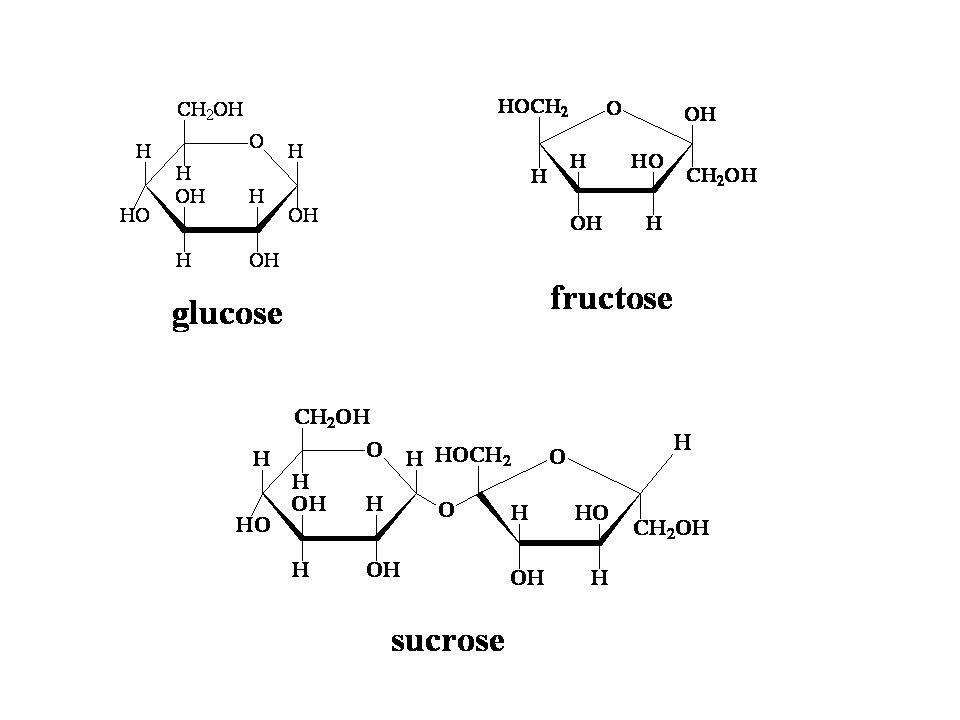 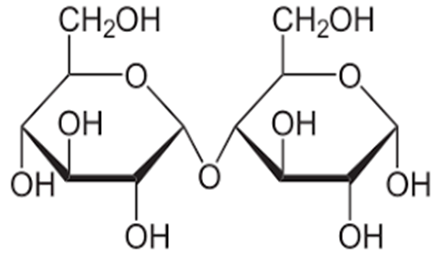 Disaccharides (DP2)
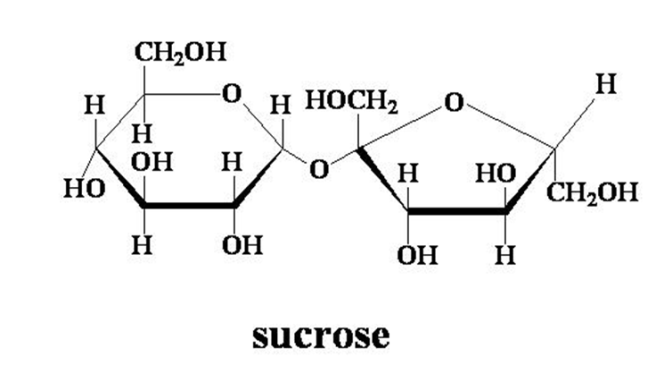 Sucrose (α-1,2 linked glu-fru)
Sugar cane, sugar beet, fruit 
Now a major source of energy in the human diet
Most commonly used natural sweetener

Lactose (β-1,4 linked gal-glu)
Found naturally only in milk & dairy produce

Maltose (α-1,4 linked glu-glu)
Grain
Produced during the digestion of starch
Malt beverages e.g. Beers and malt liquors
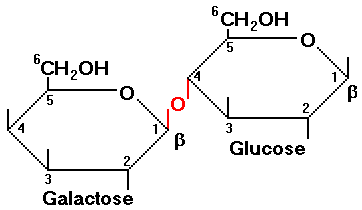 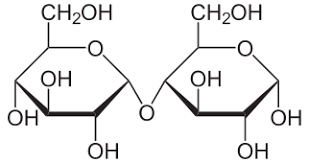 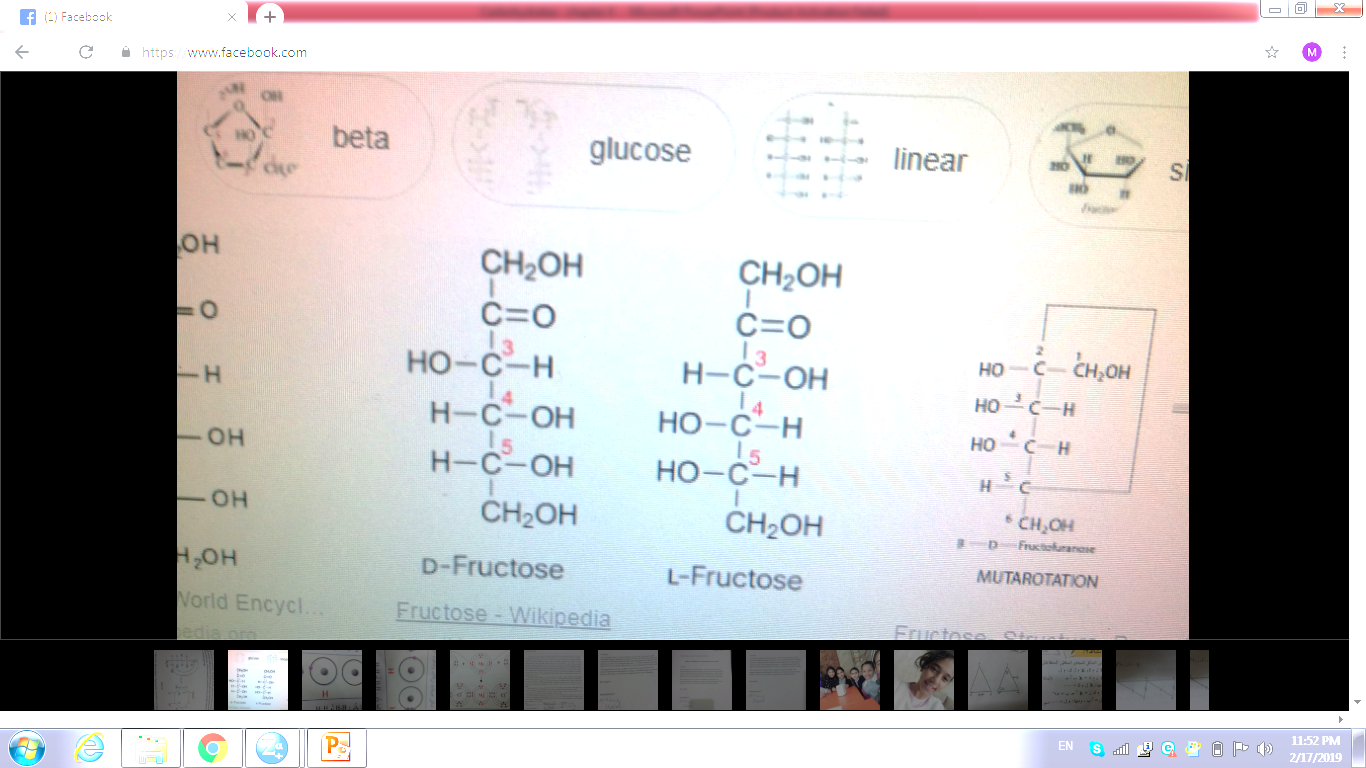 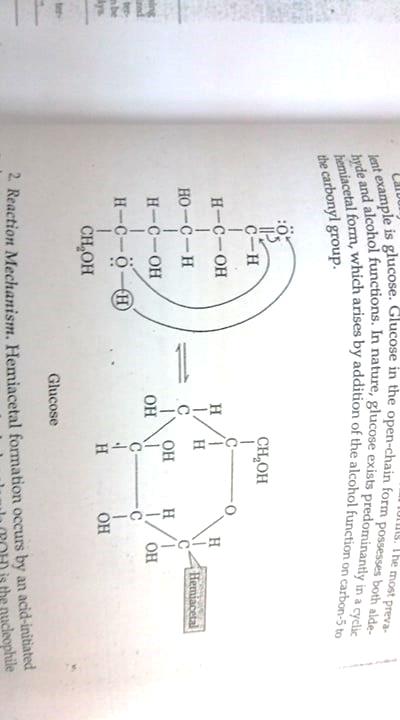 Oligosaccharides (DP3-9)
Two sub groups, depending on type of bond

Alpha glucans (α-1,4 or α -1,6 bonds)
Mostly derived from starch
Digested and absorbed like polysaccharide α -glucans

Non-alpha glucans
Peas, beans, lentils
Not susceptible to pancreatic or brush border enzyme breakdown
‘Non-digestible oligosaccharides’
Polysaccharides (DP>9)
Two sub groups, depending on type of bond

Alpha glucans (starch)
Main storage polysaccharide of plants
Cereals, root vegetables, legumes
Starch consists of two polymers of glucose
Amylose (linear polymer a-1,4 bonds)
Amylopectin (branched polymer a-1,4 & a-1,6 bonds)
Modified starch
By chemical processing or plant breeding techniques
Glycogen (branched polymer a-1,4 & a-1,6 bonds)
Storage carbohydrate in animals (muscle, liver, skeletal muscle)
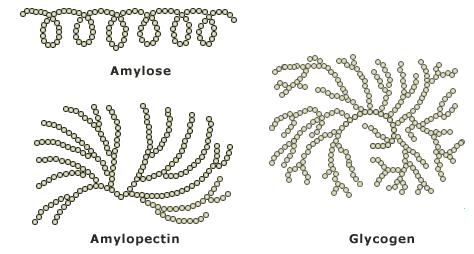 Polysaccharides (DP>9)
Two sub groups, depending on type of bond

Non-alpha-glucans (non-starch polysaccharides -NSP)
Polysaccharides of plant cell walls
Cellulose
Major component of plant cell walls
Linear polymer of glucose (b-1,4 linked)
10-30% of non-starch polysaccharides in food
Hemicelluloses
Polymer of  various sugar monomers (b linked), branched
Pectins
Primarily β-1,4-D-galacturonic acid polymers
Plant gums
Common food additives (thickening and stabilizers)
Classification of carbohydrates
Classification according to chemical structure (Degree of Polyrization) does not necessarily predict physiological behaviour

Monosaccharide composition and type of linkage determine the nutritional properties

Glycaemic carbohydrates
Provides glucose for metabolism as a result of digestion and absorption in the small intestine

Non-glycaemic carbohydrates
Not digested in the small intestine
Fermented to short chain fatty acids, CO2, H2 and methane in the large intestine
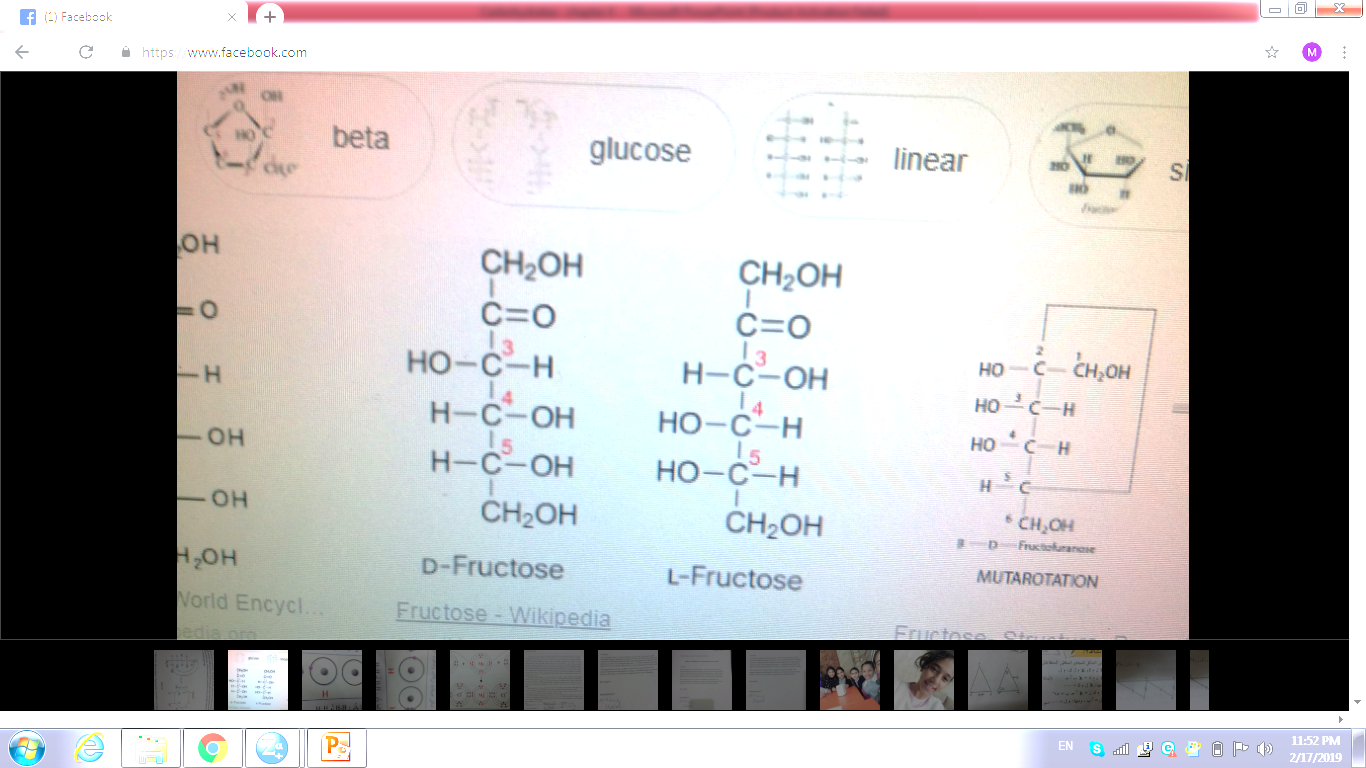 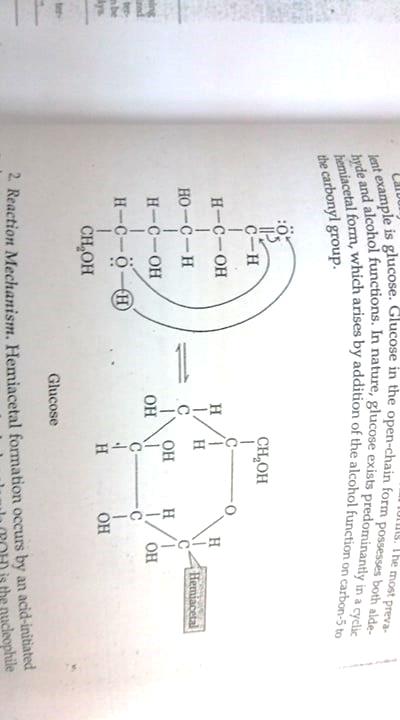 The Glycaemic Index (GI)
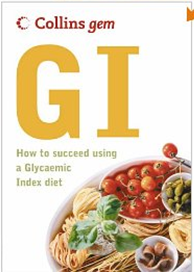 Index based on glycaemic response to carbohydrate containing foods compared with a reference food

Glucose GI = 100

Measure 2 hour blood glucose response curve following ingestion of 50 g carbohydrate (compared to 50 g glucose standard or white bread)

Must be in fasted state
Low GI: < 57
Medium GI: 58-69
High GI: > 70
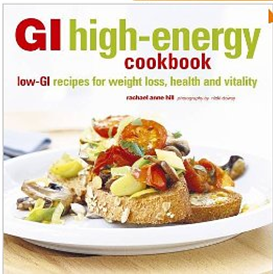 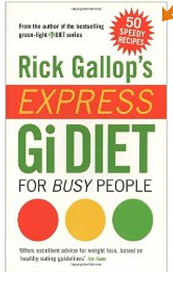 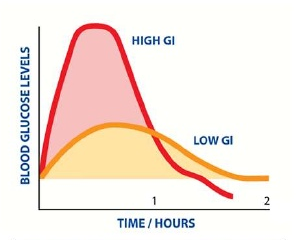 Glycemic Index (GI)
GI of a food is defined by the area under the 2-hour blood glucose response curve (AUC) following the ingestion of a fixed portion of CHO (usually 50 g of test food). 
 The AUC of the test food is divided by the AUC of the standard (either glucose or white bread) and multiplied by 100.
25
Glycemic Index (GI): Sample Graphs
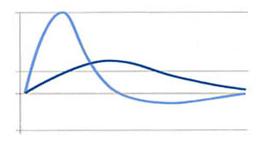 Adapted from Good Carbs Bad Carbs  Reprinted courtesy of Marlowe & Company.
Factors effecting GI
Whole-grain  foods tend to have a lower GI than their refined products
Fibre content esp soluble fibre, slow down the digestion of starch-high fiber foods have lower GI. Eg. Apples with skin have lower GI than without skin
Fat & protein-slow down foods from leaving the stomach, therefore, foods containing fat and protein eg beans and milk have lower GI values
Acid content-lemon juice or vinegar can lower GI
Maturation-unripened fruit have lower GI and ripe fruits
27
Factors Influencing GI Ranking
Type of starch
Physical entrapment
Viscosity of fiber
Sugar content
Fat and protein content
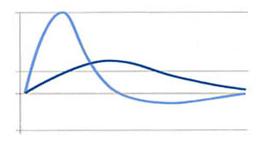 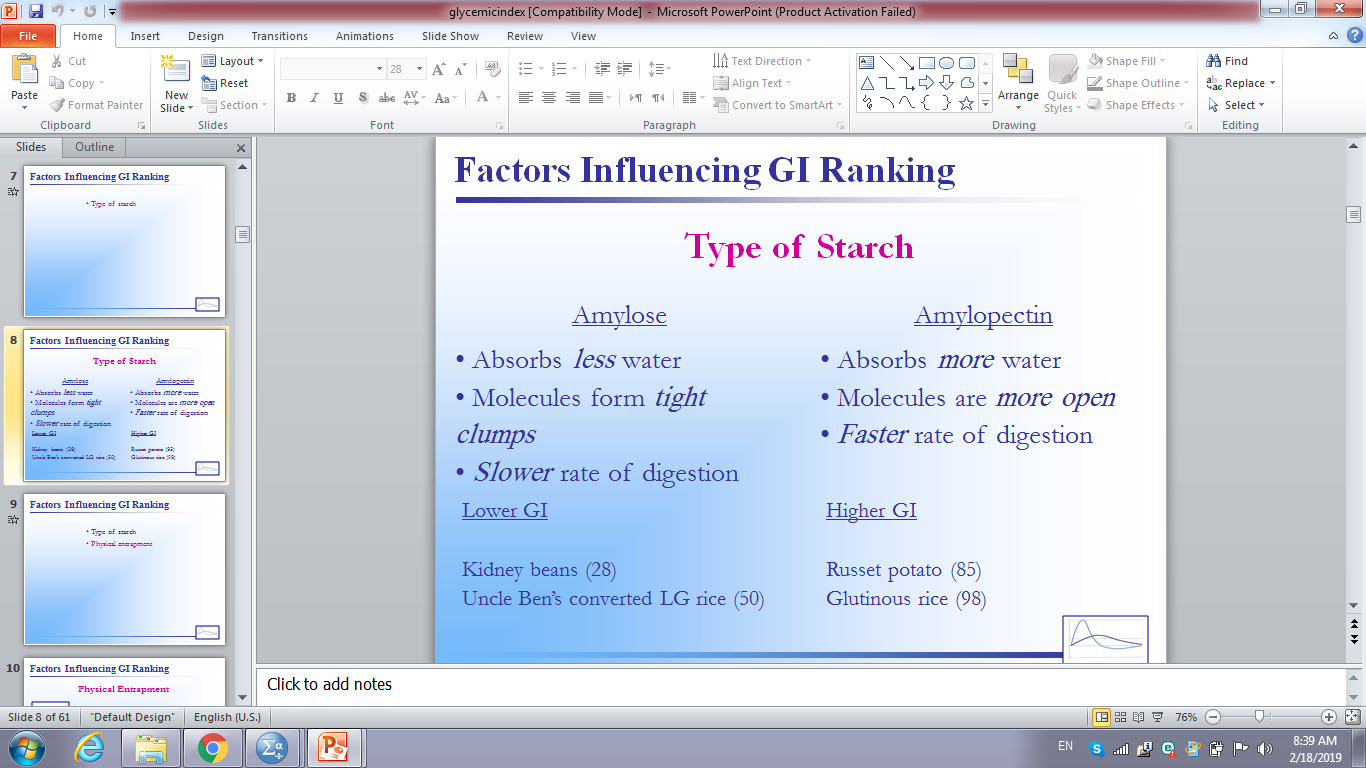 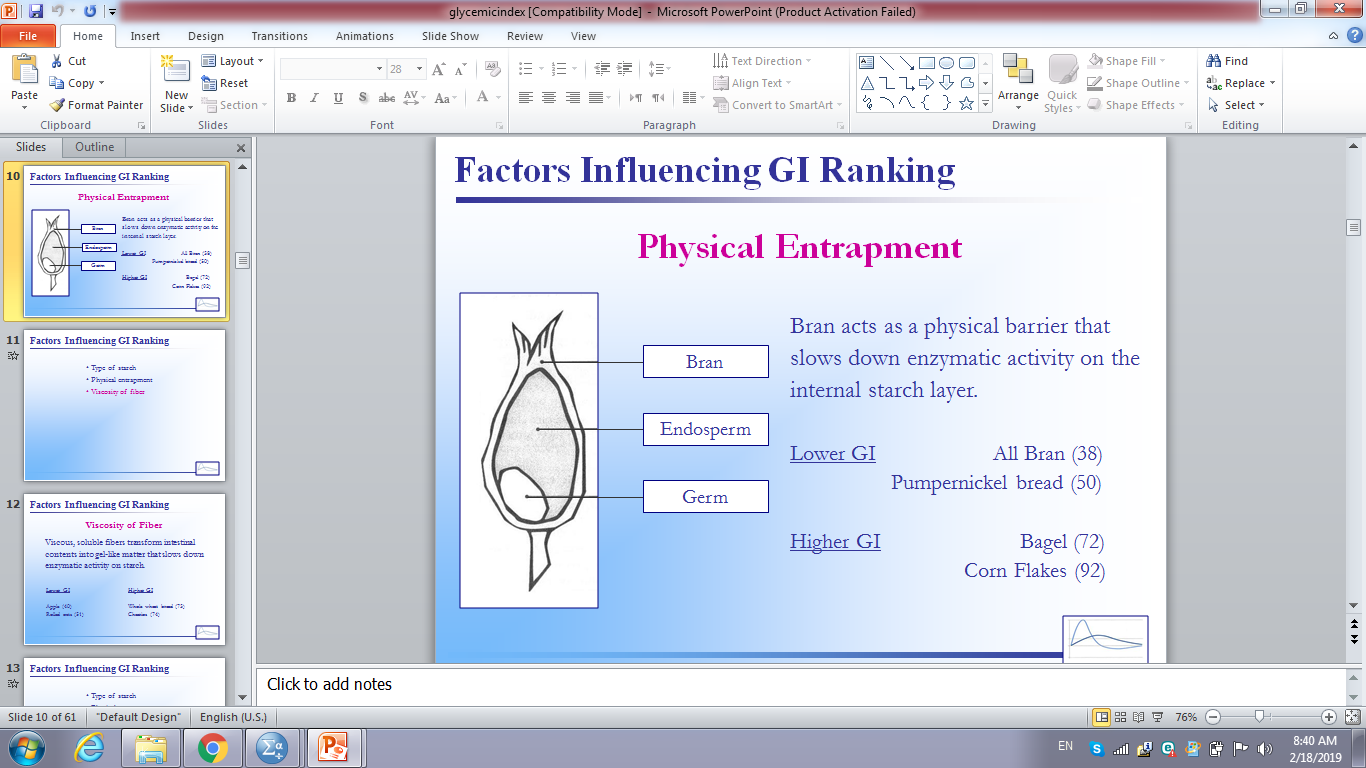 Factors Influencing GI Ranking
Viscosity of Fiber
Viscous, soluble fibers transform intestinal contents into gel-like matter that slows down enzymatic activity on starch.
Lower GI

Apple (40)
Rolled oats (51)
Higher GI

Whole wheat bread (73)
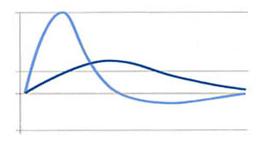 Fat & Protein Content
Fat and protein slow down gastric emptying, and thus, slows down digestion of starch.
Lower GI

Peanut M&M’s (33)
Potato chips (54)
Special K (69)
Higher GI

Jelly beans (78)
Baked potato (85)
Corn Flakes (92)
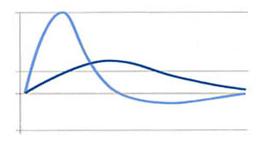 Acid Content
Acid slows down gastric emptying, and thus, slows down the digestion of starch.
Lower GI

Sourdough wheat bread (54)
Higher GI

Wonder white bread (73)
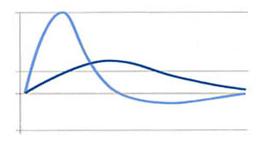 Higher or lower?
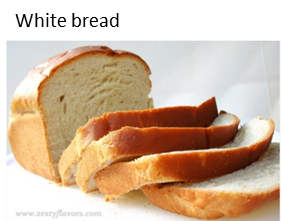 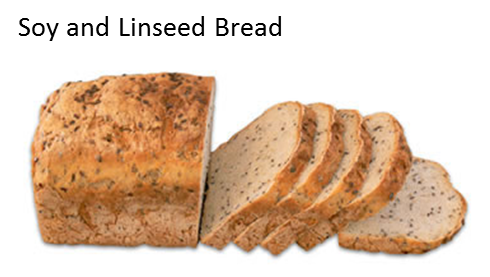 V’s
Glycemic Index (GI)
Foods that are digested and absorbed faster will have a higher glycemic index
Food high in sugar not necessarily high GI eg Sucrose –intermediate GI ~ bread, rice and potatoes
35
Glycemic Index (GI)
The use GI and glycemic load (GL) may provide a modest additional benefit over when total CHO is considered alone 
Low GI foods that are rich in fiber and other important
   nutrients should be encourage
The GI of a foods remains the same no matter how much is eaten. But eating a large amount of CHO-containing food will raise blood glucose level more than eating small amount of that food
Although various starches have different glycemic response, first priority should be given to the total amount of CHO consumed rather than the sources of CHO
36
Glycemic load (GL)
Is about portion size
GL of foods, meals, and diets are calculated by multiplying the GI of the constituent foods by the amounts of CHO in each serving of food and dividing the results by 100
    
        GL= (GI x gram CHO)
                       100
Eg. 60g banana(1 exch CHO) therefore GL=(52x15)/100 

=8
37
How to calculate GL
Dividing the glycemic index (GI) of a food by 100 and then multiplying by the grams of carbohydrate in one serving.
 Example, 
the GL of carrots that have a GI of 16 and contain approximately 8 g carbohydrates per serving is 1.3 (16 ÷ 100 × 8).
soft drink has a GI of 63 and 39 g carbohydrate is approximately 25 (63 ÷ 100 × 39).
Reference Food		Glycemic Index (GI) 	Glycemic Load(GL)
High			 ≥70 			≥20
Medium			 56–69 			11–19
Low			 ≤55			 ≤10
DIGESTION AND ABSORPTION
Digestion and absorption
Carbohydrate digestion aims to liberate monosaccharides from disaccharides and polysaccharides

Some carbohydrates hydrolysed to monosaccharides & absorbed in small intestine
Most sugars
α-glucan oligosaccharides
Starch (some starch is resistant)

Others resist digestion & pass into large intestine where they are fermented
Some sugars (e.g. lactose)
Non- α -glucan oligosaccharides
Non- α -glucan (non-starch) polysaccharides
Resistant starch
Digestion and absorption
Carbohydrate entering the mouth:
Mix of mono-, di-, oligo-, and polysaccharides
Differing susceptibility to digestion in small intestine








Carbohydrate entering the blood stream:
Mainly glucose
Small amounts of fructose and galactose
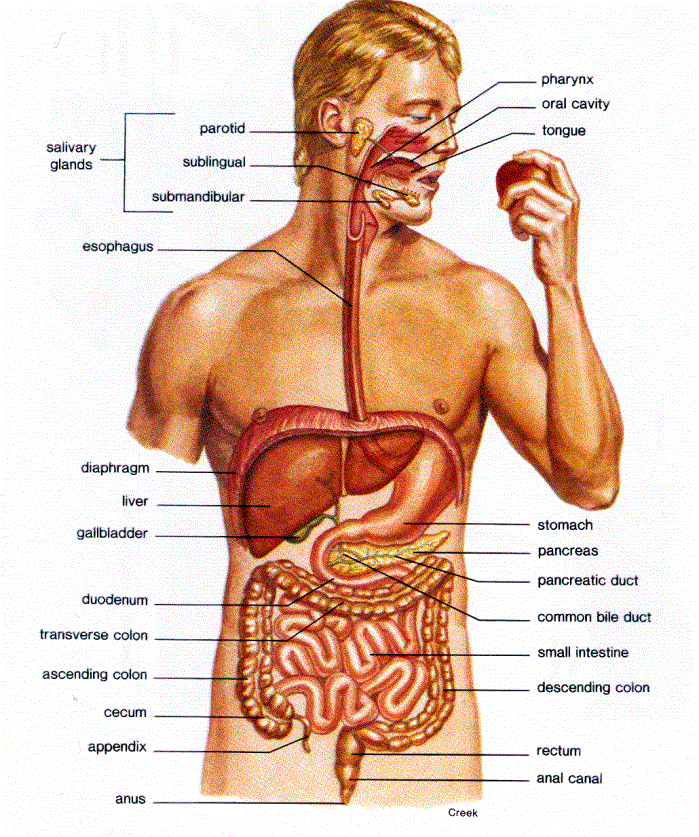 DIGESTION AND ABSORPTION
DIGESTION
Begins in the mouth
Chewing breaks up food structure and mixes with saliva (α -amylase)

Action of α-amylase
Produced by salivary gland and pancreas
Optimal pH range is 6.6-6.8
Activity inhibited by low pH in stomach (once swallowed)
Digests α -1,4 links in amylose and amylopectin
Does not hydrolyze bonds at the ends of molecules or those next to a-1,6 branch points
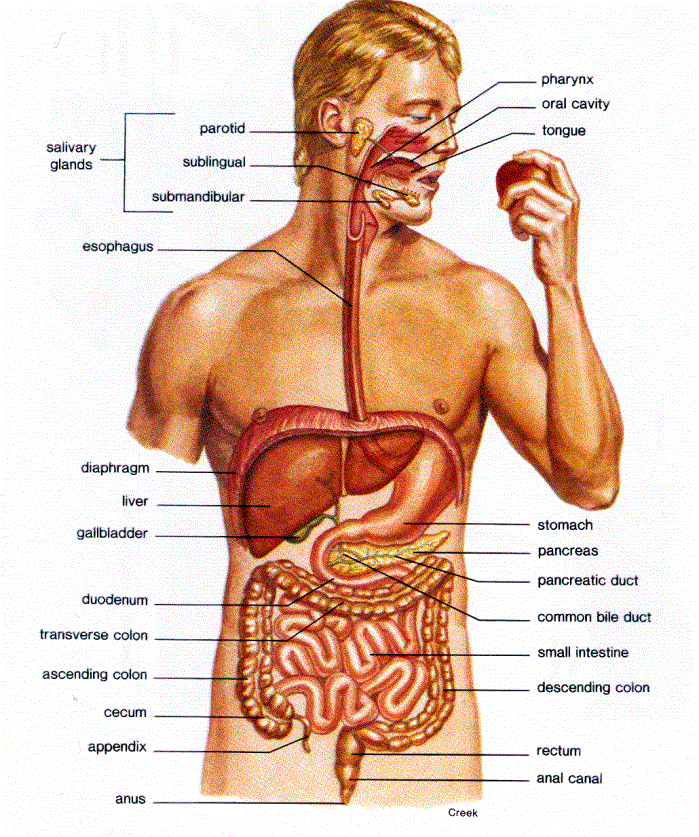 MALTOSE
AMYLOSE
OLIGOSACCHARIDES
WITH 1 OR MORE
 a1,6 LINKAGES
AMYLOPECTIN
Digestion in small intestine
α -amylase produced by pancreas (acinar cells) & secreted into small intestine

Lumen of the SI
α-amylase hydrolyses α 1-4 glycosidic linkages
   Starch  dextrins and maltose
    Branched starch  mixture of dextrin (multiple 		             glucose units/ molecule α1-6 			bonds)

Remainder of digestion occurs at intestinal surface, close to transporter proteins.  Ideal for absorption
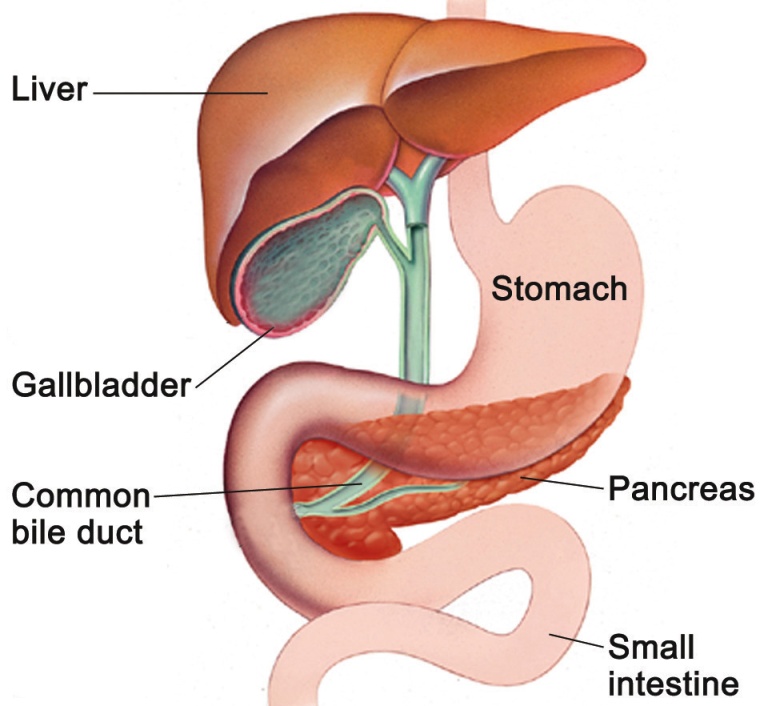 Digestion
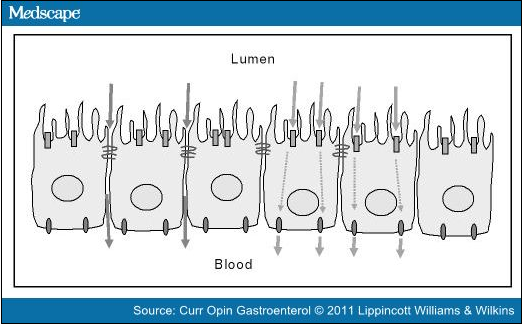 Brush border of intestinal epithelium
Enterocytes lining villi of small intestine contain;
Glucosidases:  Further reduce dextrin
Disaccharidases:  Hydrolyse maltose, sucrose, lactose into constituent monosaccharides
Specific oligosaccharidases 
e.g. sucrase-isomaltase – hydrolyses sucrose, maltose and isomaltose

Resulting monosaccharides (glucose, galactose, fructose) available for absorption
Transported across epithelial cells and into the portal vein
Most of the monosaccharides are absorbed in the small intestine. 
 
Carbohydrate which has not been digested in this way passes into the large intestine e.g. NSP
Absorption in the small intestine
Sugar transporters on enterocytes

Apical membrane
Glucose and galactose
Sodium-glucose transport protein-1 (SGLT1) 
Fructose
GLUT5 protein (passive transport)

Basolateral membrane
Glucose, galactose and fructose
GLUT2 protein

Monosaccharides are transported to blood vessels linking to portal vein to liver
Absorption in the small intestine
Glucose & galactose
Fructose
Na+
GUT LUMEN
KEY:
Apical membrane
GLUT5
SGLT1
Fructose
Na+
Basolateral membrane
Glucose & galactose
GLUT2
Na+/K+-ATPase
K+
Glucose & galactose
BLOOD
Na+
Fructose
K+
Absorption in the small intestine
Active transport of glucose
Requires energy and a specific receptor/transporter
Active transport of sodium across apical membrane (Na+/K+-ATPase)
Decreased sodium inside the cell draws sodium across apical membrane with glucose (SGLT1)
Glucose passes across basolateral membrane into blood vessels by facilitated transport (GLUT2)

Facilitated diffusion of fructose 
Across the apical membrane (GLUT5) 
Across the basolateral membrane (GLUT2)
Carbohydrate Absorption
Rate of uptake of glucose from the intestine 
is determined by the rate of hydrolysis of
oligosaccharides and polysaccharides 
that are susceptible to brush border enzymes
Digestion and absorption
Some carbohydrates hydrolysed to monosaccharides & absorbed in small intestine
Most sugars
α -glucan oligosaccharides
Starch (some starch is resistant)

 Others resist digestion & pass into large intestine where they are fermented
Some sugars (e.g. lactose)
Non- α -glucan oligosaccharides
Non- α -glucan (non-starch) polysaccharides
Resistant starch
Non-glycaemic carbohydrates
Carbohydrates enter colon because:

Enzymes needed to digest the carbohydrates
i)   Are not present in the small intestine
ii)  Cannot gain access to the carbohydrate
e.g. starch trapped inside plant cell walls
iii) Do not digest the carbohydrate rapidly enough
Affected by particle size and transit time

Monosaccharide transporters do not exist or function at a high enough rate
Lack of enzyme
Bond type determines susceptibility to enzymatic breakdown in the small intestine
No enzyme produced by vertebrates which can hydrolyze the  -linkage

α -glucans
α - chemical bonds are susceptible to brush border or pancreatic enzymes
E.g. Amylose α -1,4 bonds

Non- α -glucans
 - chemical bonds not susceptible to brush border or pancreatic enzymes
E.g. Cellulose bonds are primarily β-1,4
Fermentation in the large intestine
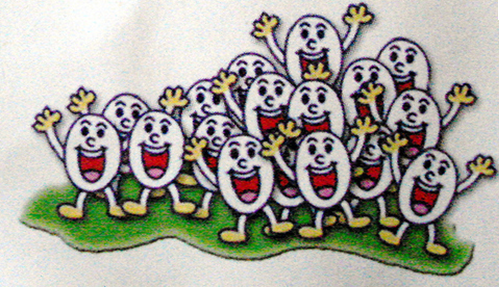 Carbohydrate is fermented by bacteria
Undigested starch 
Dietary fibre (NSP) 
Non-absorbable sugars
Sugar alcohols

Fermentation is anaerobic
Colon contains a complex ecosystem of over 400 known species of bacteria
  Symbiotic relationship
  Obtain substrates for growth from the host
  Return by-products of their metabolism to the host
Fermentation in the large intestine
Bacteria produce hydrolytic enzymes 
di-, oligo- and polysaccharides broken down into monosaccharides


Monosaccharides are internalised by bacteria (energy for growth)
Converted to pyruvate via glycolytic pathway

Main products of fermentation are
Short chain fatty acids (SCFA)
Acetate, 
Propionate
Butyrate
Gases (C02, H20 and methane)
Fermentation in the large intestine
Produces short chain fatty acids (SCFA)
Butyrate
Major energy source for colonic epithelial cell
Propionate
Absorbed and transported to the liver
Acetate
Absorbed and enters peripheral circulation and metabolised by peripheral tissues
Metabolised by skeletal and cardiac muscle, and the brain


Total energy provided from fermentation in humans is only about 5-10% (healthy individuals following a western diet)
Fermentation
Some sugars (e.g. lactose)
Non-α-glucan oligosaccharides
Non-α-glucan (non-starch) polysaccharides
Resistant starch
Anaerobic microbial metabolism
Hydrogen
     Carbon dioxide
            Methane
Acetate
Propionate
Butyrate
Microbial biomass
Blood
Faeces
Breath
     Flatus
Ruminants
www.macroevolution.net
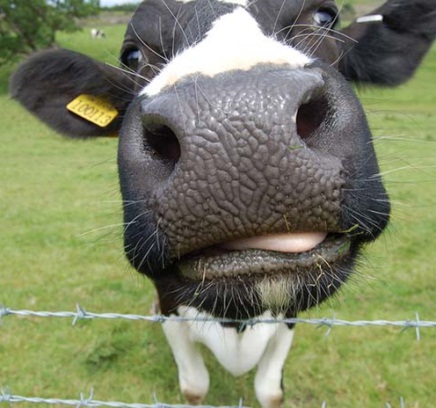 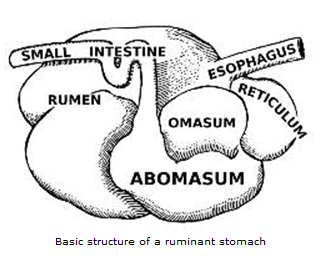 Cattle, sheep and goats

Unique digestive system
Diet rich in roughage and plant material
Use energy from plants

Diet consists mainly of b-linked polysaccharides (e.g. cellulose)
Not susceptible to mammalian digestive enzymes

Evolved a specialist digestive system
Foods exposed to microbial digestion in the rumen prior to exposure to host digestive enzymes
Partially digested to yield short chain fatty acids
Propionate, acetate, butyrate
Provide 70-80% of a ruminant’s energy requirements
GLUCOSE METABOLISM
Glucose metabolism
Monosaccharides absorbed from the gut are transported via the portal vein to the liver
Glucose, fructose, galactose
Concentrations of glucose in the portal vein can reach up to 10mM after a meal

Fructose and galactose are removed by the liver and metabolised
Blood concentrations rarely exceed 1mM

Only glucose appears in significant concentrations in the peripheral circulation
Uptake by all tissues for metabolism
In the liver…
FRUCTOSE  Fru-1-Phos  Glycolytic 			     intermediates
LIVER
GALACTOSE  Gal-1-Phos  Glu-1-Phos
GLUCOSE
PORTAL VEIN
GLUCOSE
FRUCTOSE
TO PERIPHERAL CIRCULATION AND TISSUES FOR UTLISATION
GALACTOSE
GUT
Homeostatic control of glucose
Blood glucose is very tightly controlled within a range of 
3.0 - 5.5 mmol/L

Why?

Glucose is the primary source of energy within the body
Brain and nervous system mainly dependent on glucose
Red blood cells are entirely dependent on glucose
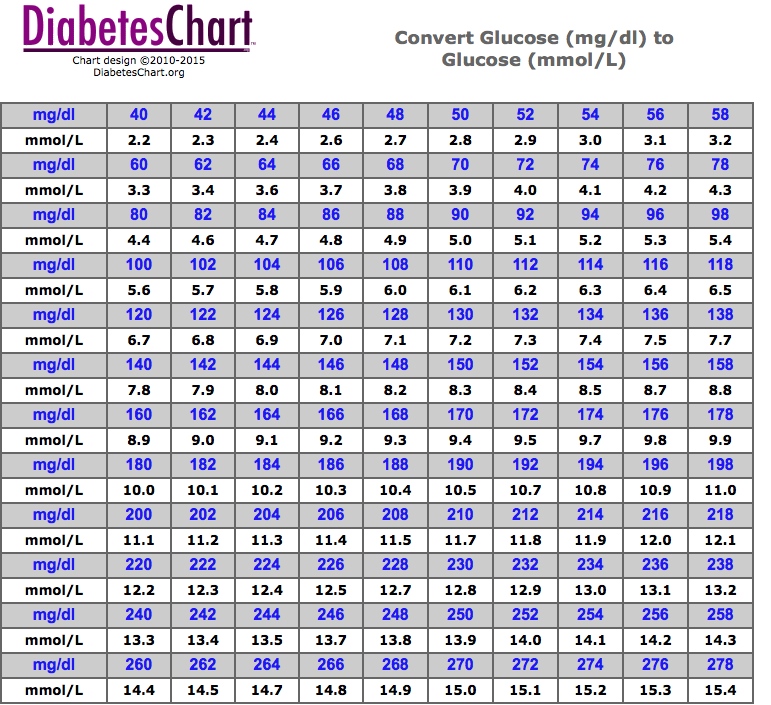 How is it used as an energy source?
Complete oxidation of glucose occurs under aerobic conditions (i.e. in the presence of oxygen)

       C6H1206 + 6O2  6CO2 + 6H2O + energy

By the processes of glycolysis, the citric acid cycle and oxidative phosphorylation

40% of the free energy is released as ATP (38 molecules per glucose molecule)

Remainder released as heat
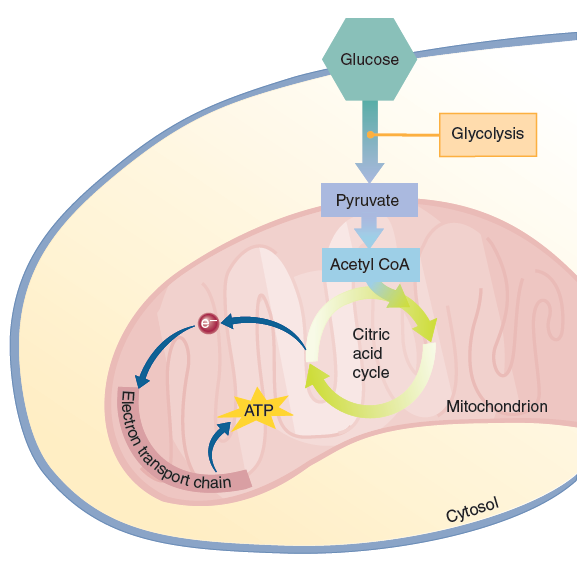 How is it used as an energy source?
GLUCOSE
Anaerobicglycolysis
GLU-6-PHOS
LACTATE
PYRUVATE
Glycolysis
Citric acid cycle(Kreb’s cycle)
Oxidative phosphorylation
Consequences of low or high blood glucose
Excessively low or high concentrations
Loss of consciousness  
Hypoglycaemic coma (low blood glucose)
Hyperglycaemic coma (high blood glucose)

Moderate hyperglycaemia
Rate of glomerular filtration in kidney exceeds tubular reabsorption - glucose appears in the urine
Leads to osmotic diuresis resulting in excessive urination (polyuria) & excessive thirst (polydipsia)
Also causes microvascular damage, which can lead to blindness, limb amputation etc.
Homeostatic control of glucose
Blood glucose is very tightly controlled within a range of 3.0-5.5 mmol/L

Energy expenditure is relatively constant throughout the day

Food intake occurs in meals – switching between fed and fasted state

 Metabolic regulation is essential to ensure:
A constant supply of fuel throughout the day
That glucose concentrations return to normal soon after a meal
Fate of glucose in the cell
As already shown, glucose is metabolised to provide energy
Primary source of energy in the cell
Central to all metabolic processes

Also converted into: 
Glycogen (liver and muscle)
Fatty acids & then triacylglycerol (liver & adipose tissue
Ribose and deoxyribose (all tissues, high in liver & adipose tissue)
For synthesis of RNA, DNA, ATP, GTP, NAD, NADPH
DEFINITIONS
GLYCOGENESIS:  Synthesis of Glycogen from glucose

GLYCOGENOLYSIS: Stored glycogen is converted to glucose 

GLUCONEOGENESIS: Synthesis of glucose from non-carbohydrate sources
Gluconeogenesis
Synthesis of glucose from non carbohydrate substrates 
Lactate- Cori cycle (lactate pyruvate +ATP glucose)
Alanine and Glutamine
Glycerol
	(also other amino acids but alanine is the main one)

Stimulated by glucagon, inhibited by insulin
Liver is the main site for gluconeogenesis
Gluconeogenesis and glycogenolysis tend to be active at the same time
Hyperglycemia in prolonged fasting in DM?
Fate of glucose in the cell
As already shown, glucose is metabolised to provide energy
Primary source of energy in the cell
Central to all metabolic processes

Also converted into: 
Glycogen (liver and muscle)
Fatty acids & then triacylglycerol (liver & adipose tissue)
Non-essential amino acids (liver & kidney)

Ribose and deoxyribose (all tissues, high in liver & adipose tissue)
For synthesis of RNA, DNA, ATP, GTP, NAD, NADPH
REGULATION OF GLUCOSE METABOLISM
In the fed state
Immediately after a meal, there is a good supply of metabolic fuel

In the fed state, glucose is the primary source of fuel for most tissues

Increased concentrations of glucose in the portal blood leads to:
Stimulation of insulin production in β cells of pancreatic islets
Suppression of glucagon production in α cells of pancreatic islets
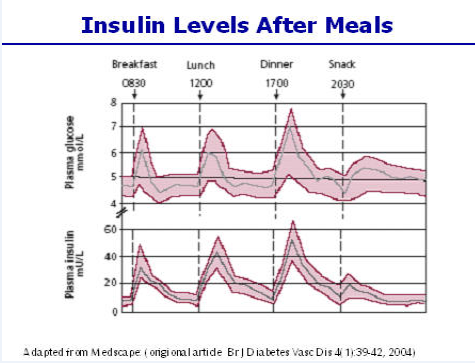 Insulin
Blood glucose 
concentrations
3 – 5 mmol/l
FASTED
FED
Glucagon
[Speaker Notes: I]
In the fed state
Insulin actions include:
 glucose uptake by muscle & adipose tissue
 glycogen synthesis in liver and muscle
 fatty acid synthesis in adipose tissue
 amino acid uptake, leading to  rates of protein synthesis

Insulin acts to 
Promote the use of glucose as fuel 
Promote protein and fatty acid synthesis
In the fasting state
In the fasting state (or post-absorptive state – 4-5 hours after a meal):
Metabolic fuel enters the circulation from reserves of glycogen, triacylglycerol & protein
Glucose ‘spared’ for brain and red blood cells

 Decreased concentrations of glucose in the portal blood leads to:
Suppression of insulin production β cells of pancreatic islets
Stimulation of glucagon production α cells of pancreatic islets
Insulin
Blood glucose 
concentrations
3 – 5 mmol/l
FED
FASTED
Glucagon
In the fasting state
Glucagon actions include:
↑ glycogen breakdown to release glucose
↑ synthesis of glucose from amino acids and triglycerides in liver and kidney (gluconeogenesis)

The reduced secretion of insulin acts to: 
↓ Rate of glucose uptake into muscle
↓ Rate of protein synthesis
↑ Release of fatty acids

Adrenaline, cortisol and growth hormone also contribute to these effects
DIETARY REQUIREMENTS
Dietary requirements
No absolute requirement to sustain life
Provided protein and fat intakes are adequate

However, low carbohydrate diets are associated with
High concentrations of ketone bodies
Absence of glycogen stores
Hypercholesterolaemia

Recommendations for dietary intake are those associated with optimal health
Basis of recommendations
Total carbohydrate ~ 50%
High levels may be associated with inadequate intakes of protein, fat and other essential nutrients
Low levels may be associated with excessive levels of saturated fat intakes


Non-starch polysaccharides
Main component of ‘dietary fibre’
Recommendation based on observed associations between NSP intake, bowel habit and bowel cancer risk ( less or more)
Basis of recommendations
Total sugars split into:
Intrinsic - incorporated within plant cell walls
Extrinsic – added sugars

Extrinsic sugars fermented by bacteria in the mouth to yield acidic end products - dental caries
Should be limited to 10% of energy intake

Lactose is not incorporated within cell walls so could be considered extrinsic. However, it is in milk, which has important nutritional properties
Summary –
Blood glucose concentrations must be very tightly controlled
Glucose is the primary source of fuel in the body and is an absolute requirement for some tissues
Glucose can be stored as glycogen
Intermediates of carbohydrate metabolic pathways can be used for amino acid or protein synthesis
Insulin and glucagon play a key role in regulating glucose metabolism
Although not an ‘essential’ nutrient, dietary recommendations have been made to promote intakes consistent with optimal health